ПРЕДМЕТНО- РАЗВИВАЮЩАЯ СРЕДА В ДОУ
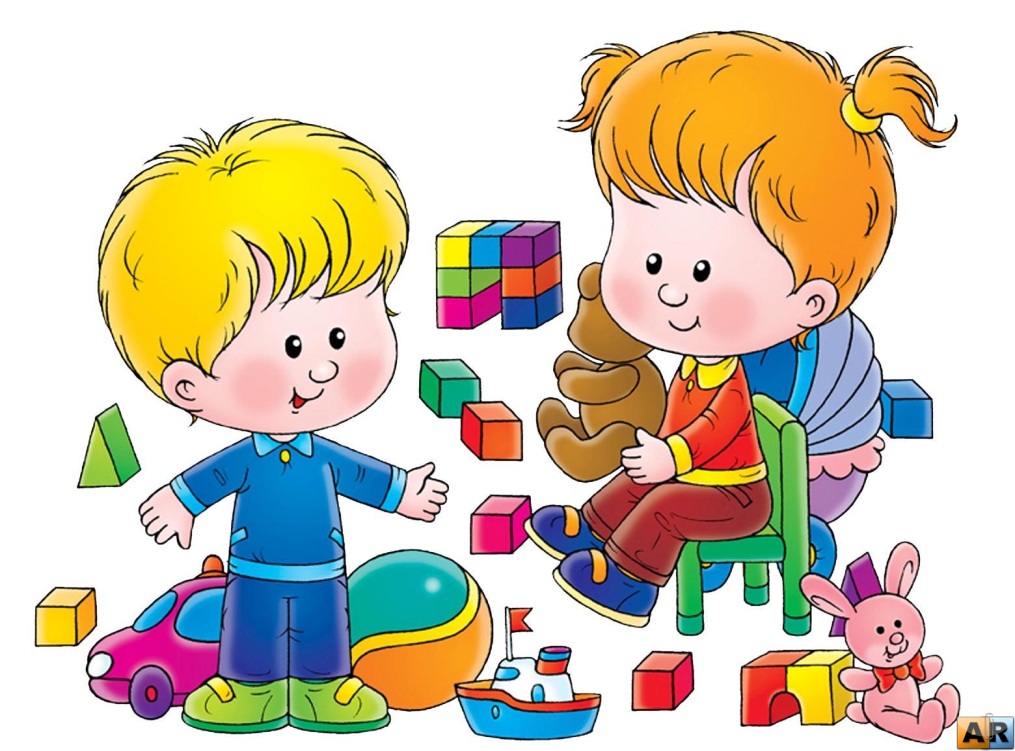 Предметно-развивающая среда –это организованное жизненное пространство
способное обеспечивать социально – культурное становление дошкольника
 удовлетворять потребности актуального и ближайшего творческого развития ребенка
становление его способностей посредством включения в активную познавательно-творческую деятельность
Цель создания  предметно-развивающей среды
создание  условий для мотивации 
и активизации в самостоятельной 
и совместной деятельности, 
саморазвития 
и самоутверждения в ней
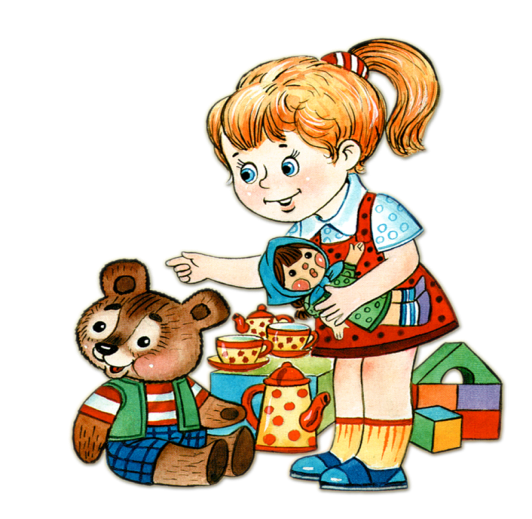 Основные условия  построения           развивающей среды:
соответствие возрастным и индивидуальным особенностям детей;
опора на личностно-ориентированную модель взаимодействия между взрослым и ребенком;
способствование творческому развитию детей;
учет интересов и потребностей каждого ребенка;
обеспечение богатства сенсорных впечатлений;
обеспечение самостоятельной  деятельности, 
     возможности для исследования;
привлекательность и эстетичность  оформления.
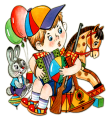 Принципы построения развивающей среды (по В.А Петровскому):
принцип дистанции, позиции при 
      взаимодействии
активности
стабильности-динамичности
зонирования
индивидуальной комфортности и 
      эмоционального благополучия
эстетической организации среды
открытости-закрытости
учета половых и возрастных различий 
      детей
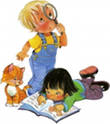 Материально-техническое обеспечение воспитательно-образовательного процесса(ФГТ к условиям реализации ООП дошкольного образования)
3.1. Требования к предметно-развивающей среде образовательного учреждения (группы), которые включают:
3.1.1. Соблюдение следующих принципов:

информативности, предусматривающего разнообразие тематики материалов и оборудования и активности воспитанников во взаимодействии с предметным окружением;
вариативности, определяющейся видом дошкольного образовательного учреждения, содержанием воспитания, культурными и художественными традициями, климатогеографическими особенностями;
полифункциональности, предусматривающего обеспечение всех составляющих воспитательно-образовательного процесса и возможность разнообразного использования различных составляющих предметно-развивающей среды;
педагогической целесообразности, позволяющей предусмотреть необходимость и достаточность наполнения предметно-развивающей среды, а также обеспечить возможность самовыражения воспитанников, индивидуальную комфортность и эмоциональное благополучие каждого ребенка;
трансформируемости, обеспечивающего возможность изменений предметно-развивающей среды, позволяющих, по ситуации, вынести на первый план ту или иную функцию пространства.
Роль среды прослеживается на примере   ее основных функций:
организующая

    воспитывающая

    информационная

     развивающая
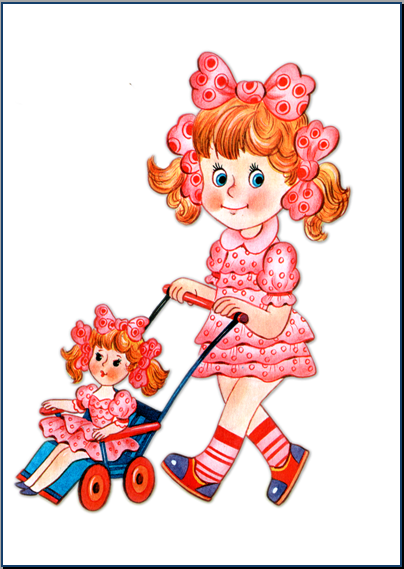 Игровые и развивающие центры (уголки) в рамках группового пространства:
Готовы к сотрудничеству
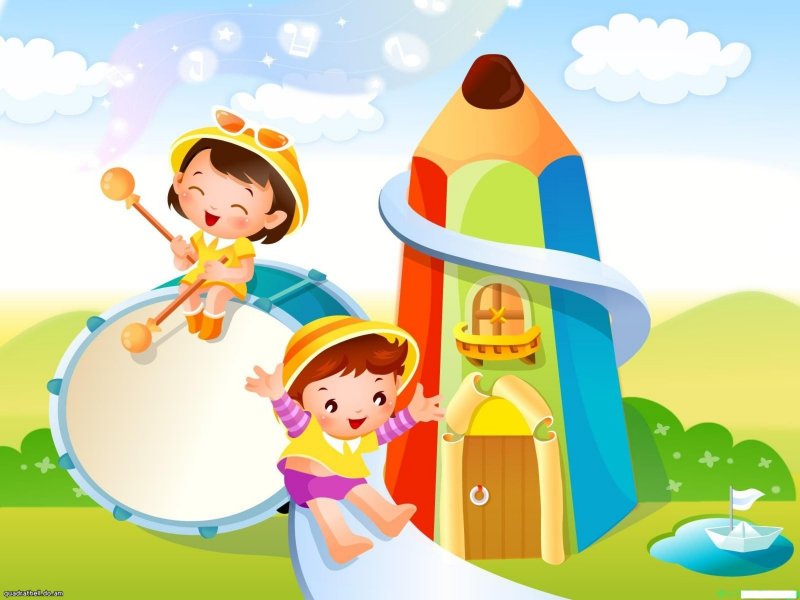